Projekt Radeln
Inhaltsverzeichnis
Vorstellung des Teams
Beschreibung des Projektes
Delmenhorst Fahrradstadt?
Mängel in der Sicherheit
Verbesserungsvorschläge
Das Team RaDELn
Die Lehrer*innen
Frau Pregla 
Herr Pregla
Frau Imholt 
Frau Ehlers​
Die Schüler*innen: 
 Jihan  Torben    Joschua  Cimen  Joel  Johannes  Vivien    Luca  Maik  Melissa Jeremy  Hannes  Lea-Marie ​
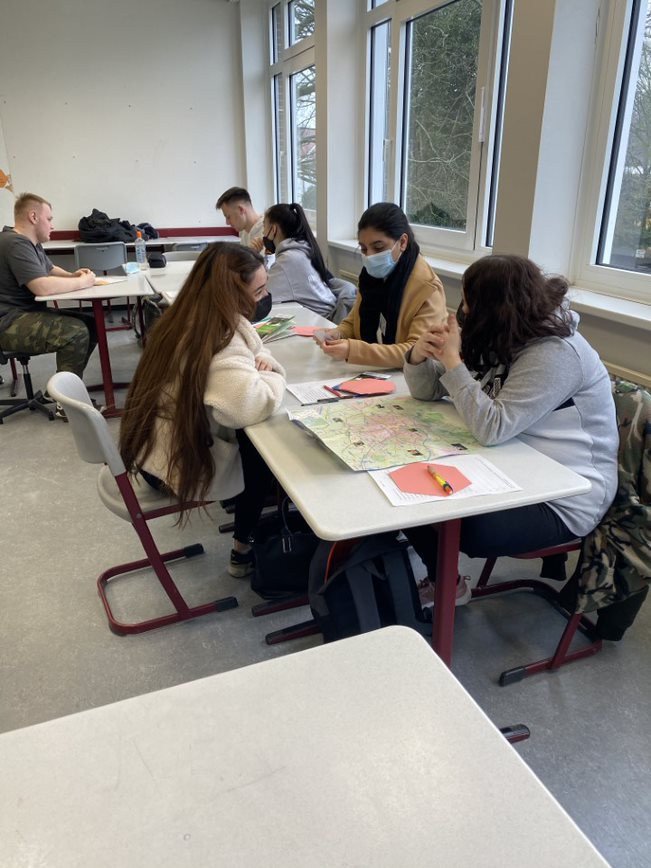 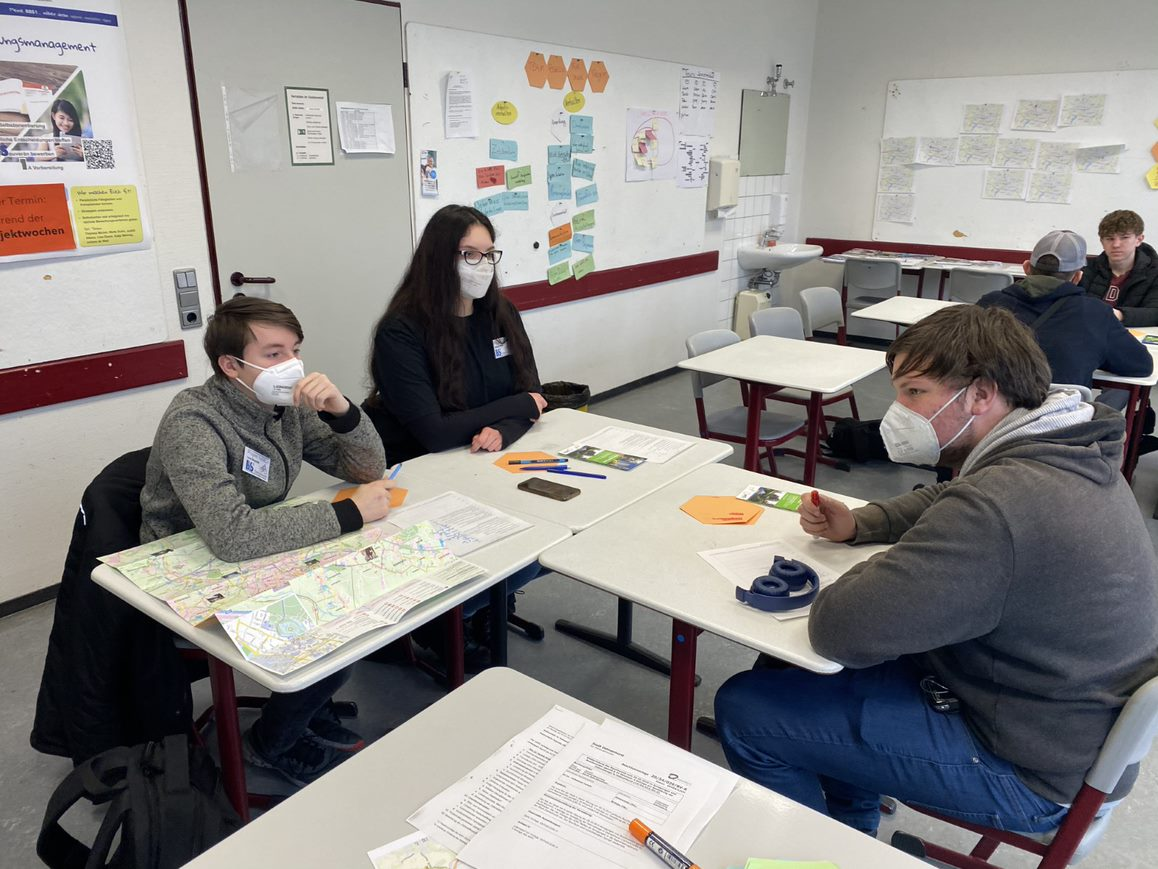 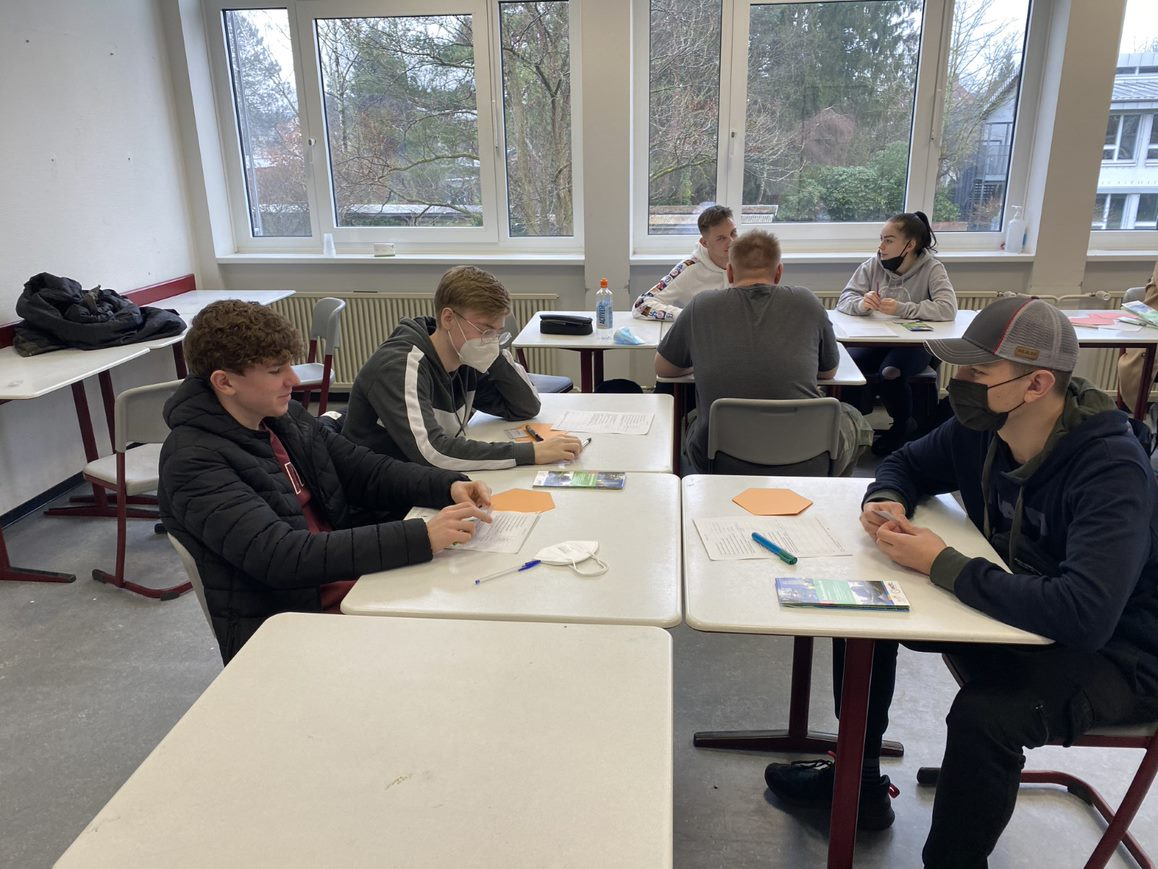 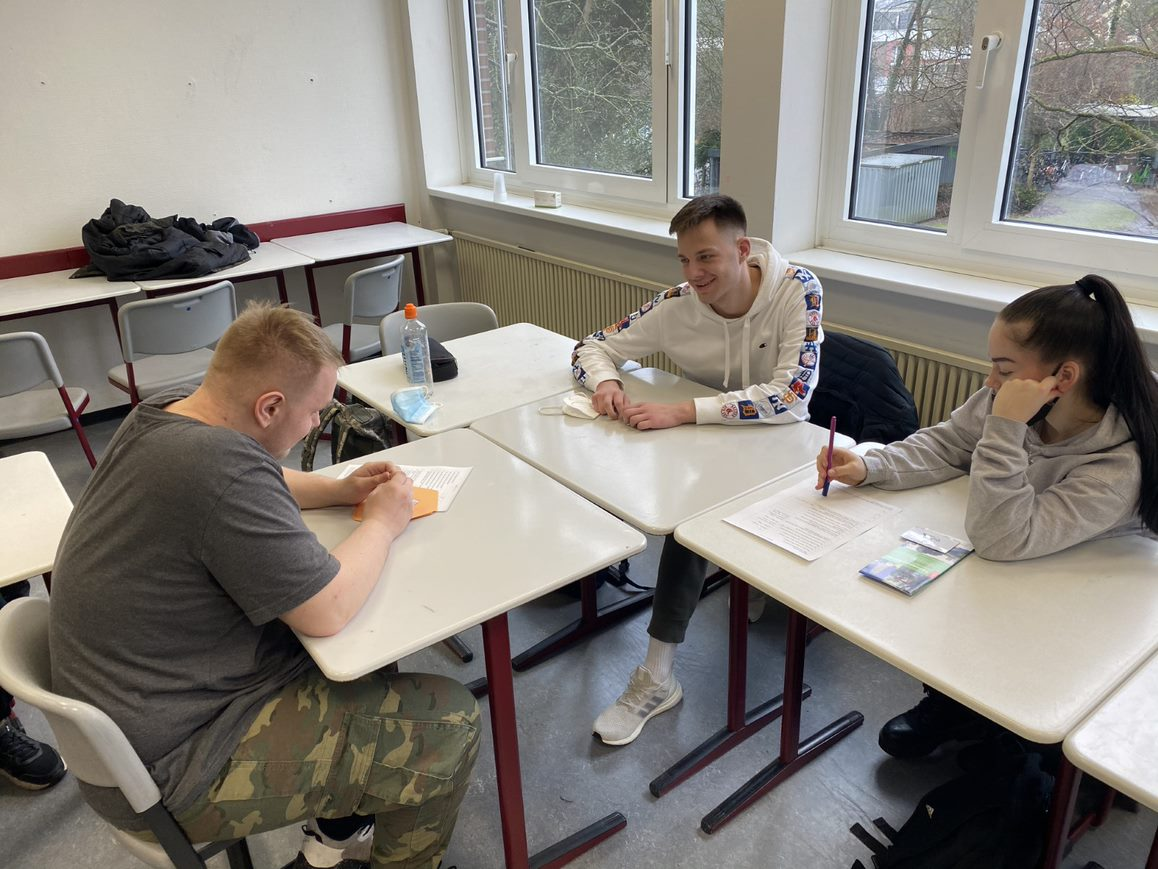 Das Team Radeln
Beschreibung des Projektes
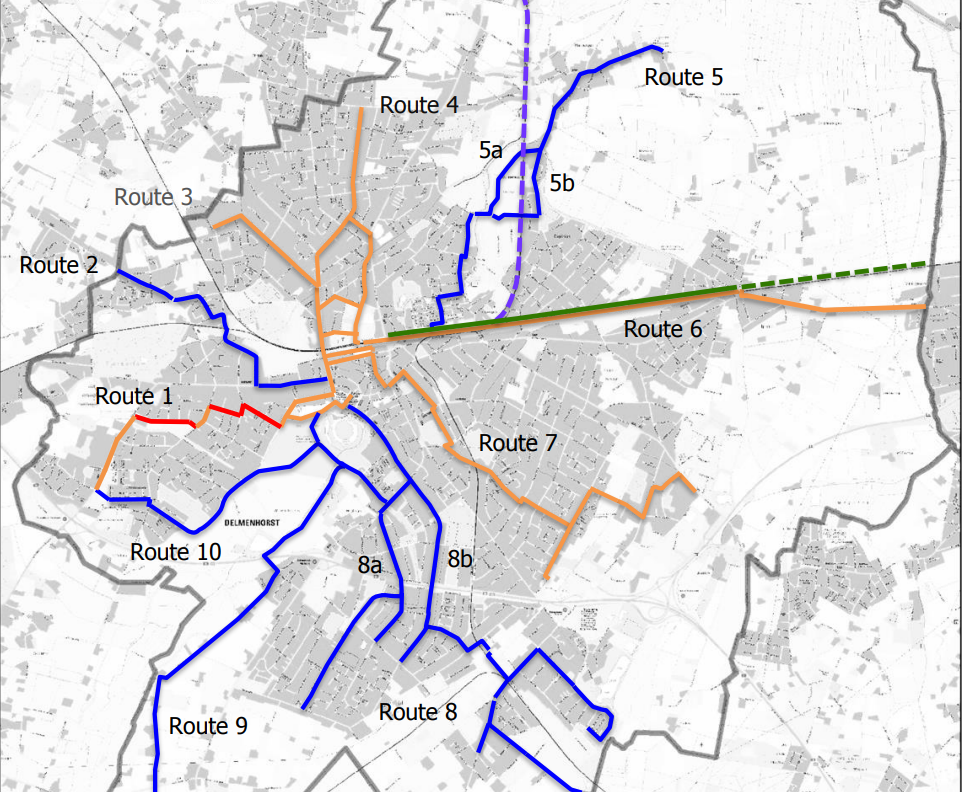 Das Delmenhorster Radroutenkonzept… schnell zur Arbeit und zur Schule
Drei Radrouten im Praxistest
Von der Wildeshauser Straße bis zum Wasserturm
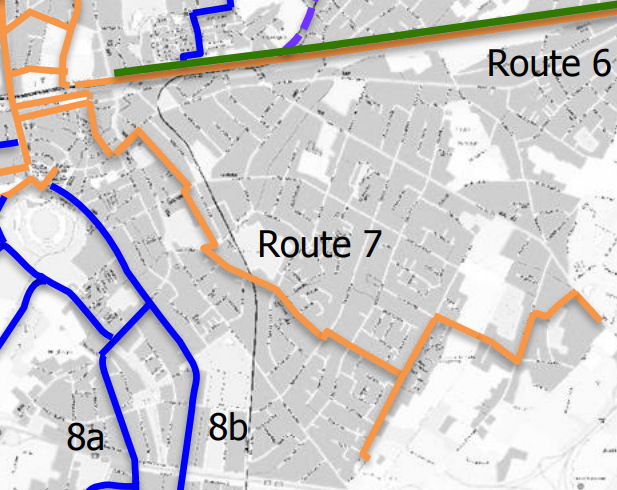 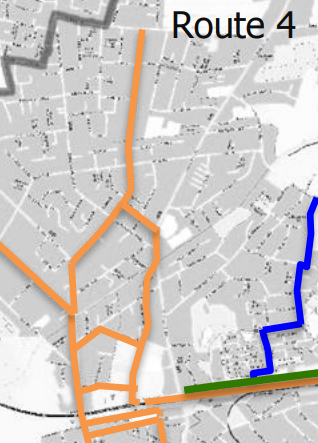 Von der  Richtstraße 
bis zur 
Schönemoorer Straße
Von der Richtstraße bis zum Reinersweg.
Videos der Radrouten
Schauen Sie sich die Videos zu den drei Radrouten an!
Route 7
https://youtu.be/S-M4wiIUHeE 

Route 1
https://youtu.be/V0dlaPtjQ3Y 

Route 4
https://youtu.be/BkEUG2pOWcM
Verbesserungsvorschläge
Unebenheiten beseitigen
Geteerte Radwege
Breitere Radwege
Trennung von Rad und Auto
Verbesserungsvorschläge
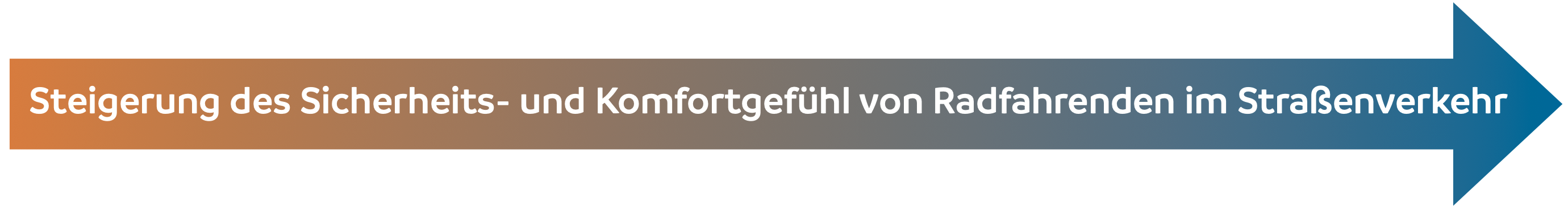 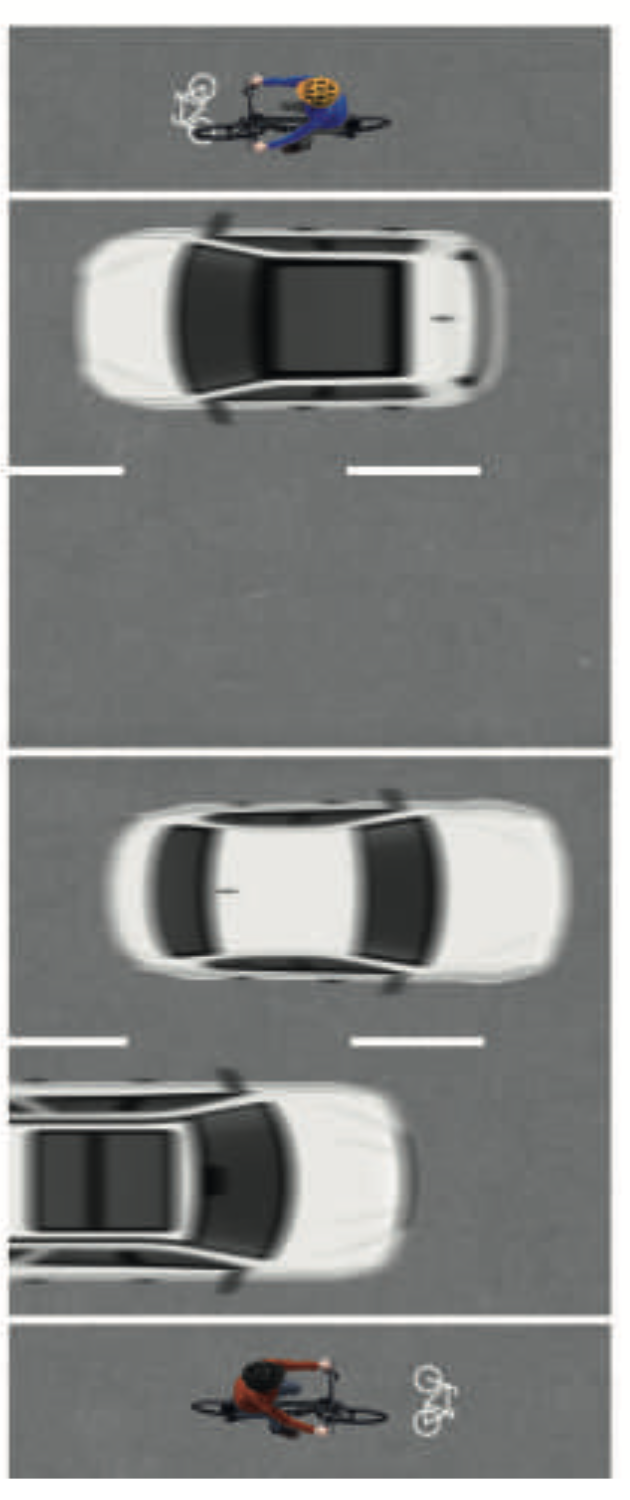 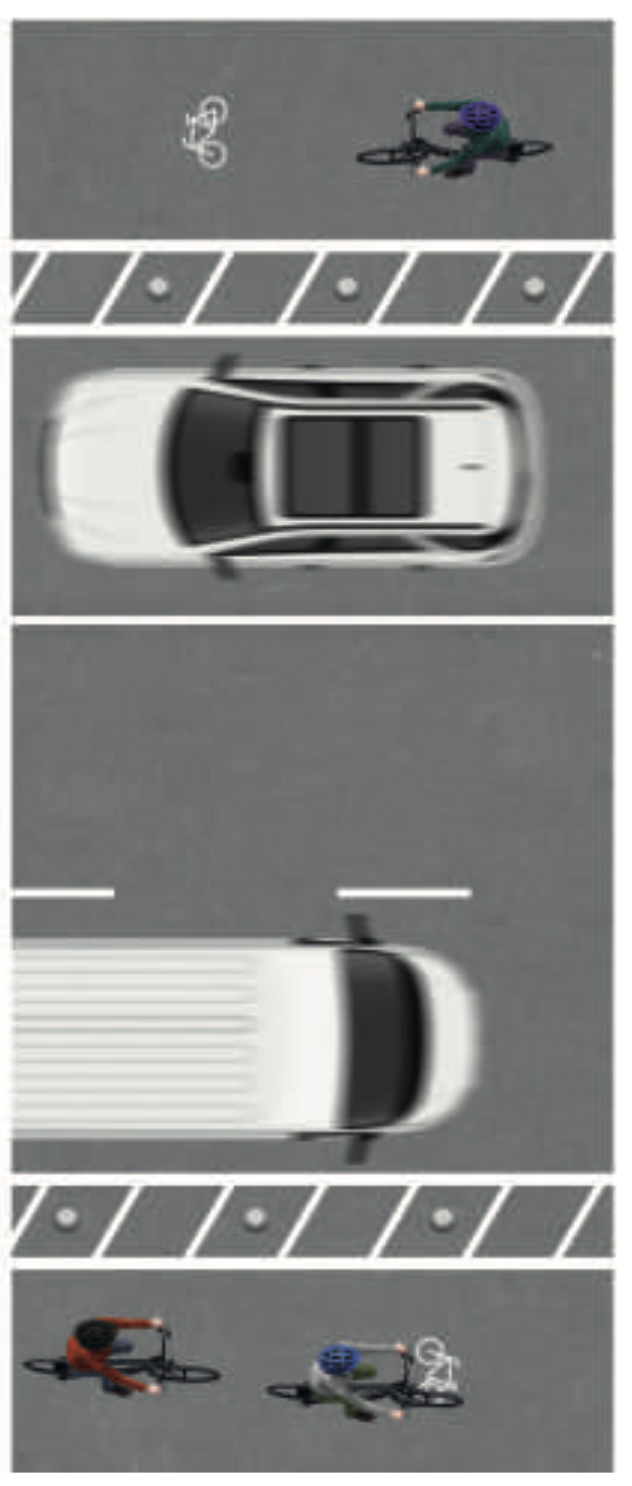 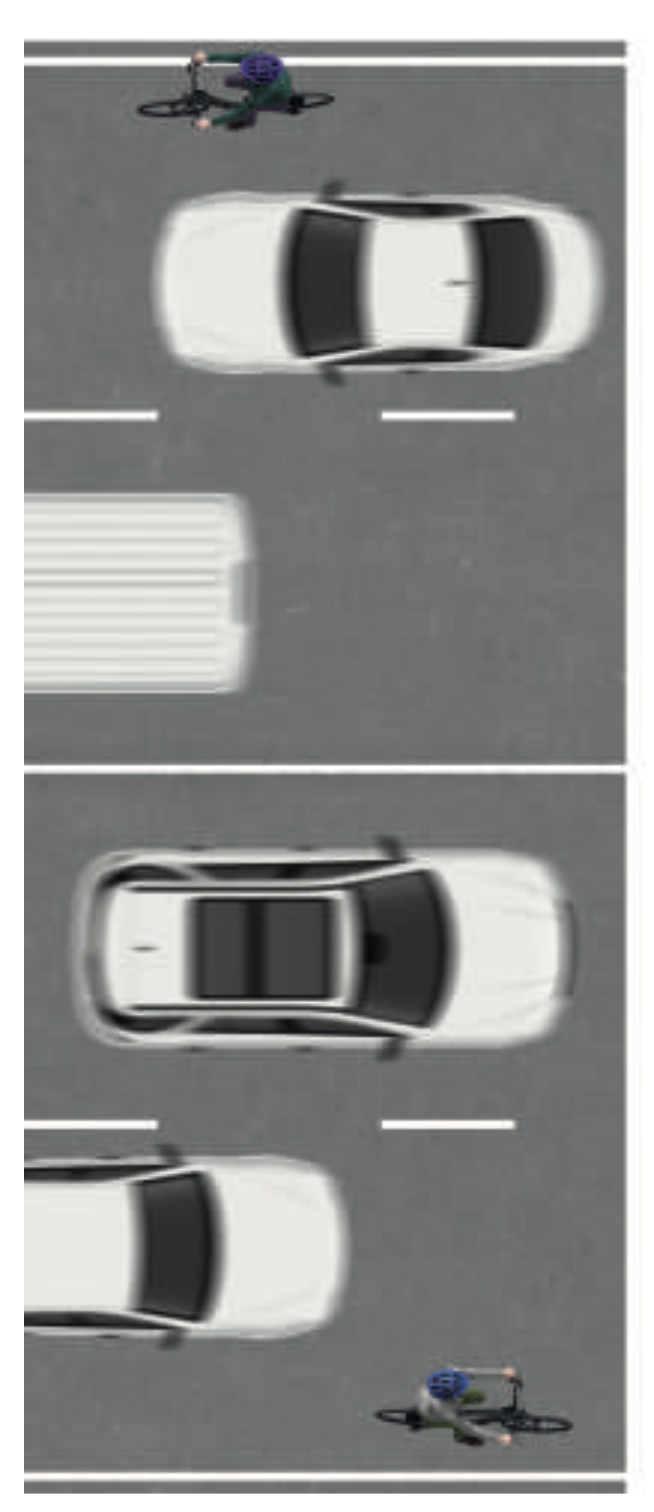 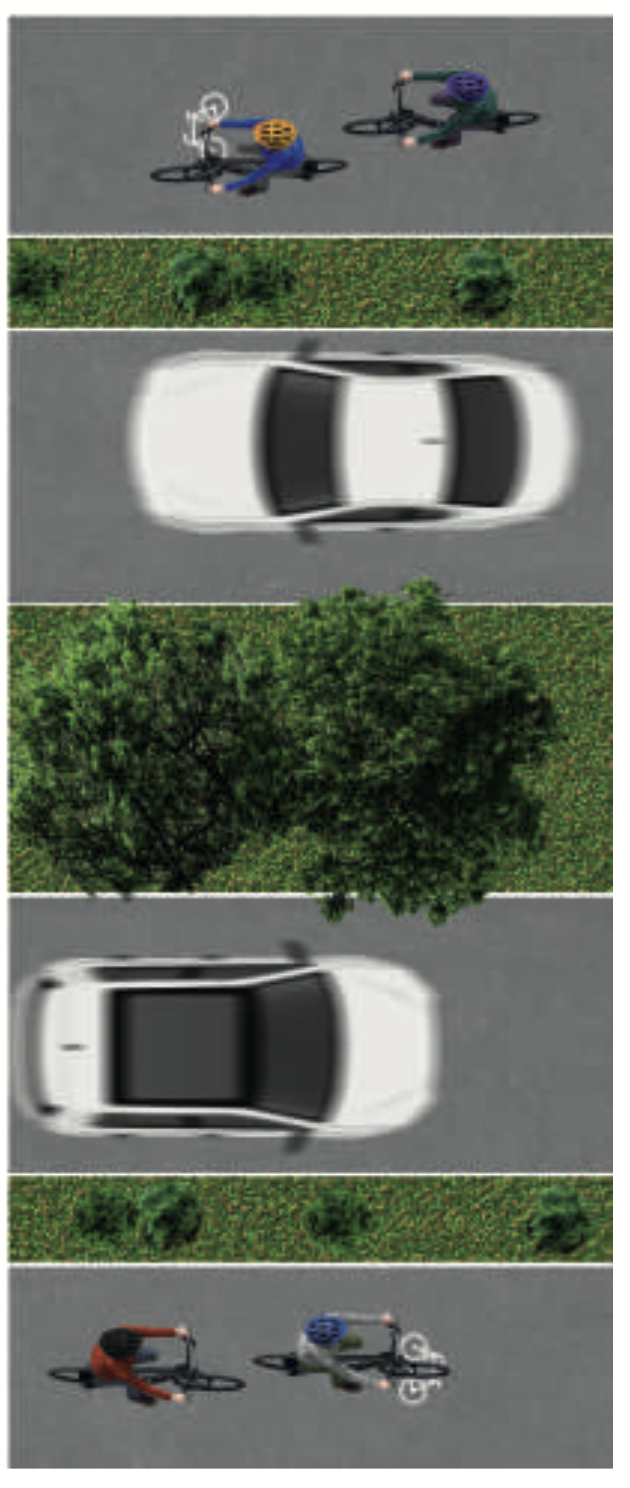 Viel Stress durch Teilung mit Autoverkehr
leicht stressiges fahren für die meisten Teilnehmer
geringer Stressfaktor
stressfrei für alle nutzbar
Verbesserungen
Versetzen von Barrieren 






Spiegel an Kreuzungen für bessere Einsicht an schwer einsehbaren Stellen
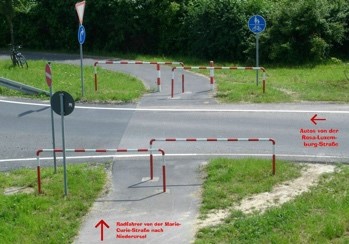 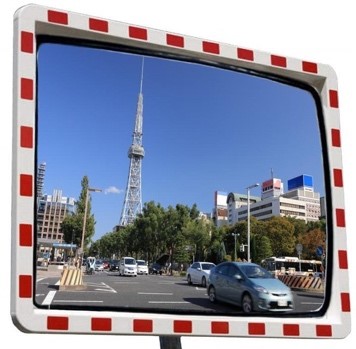 Verbesserungen
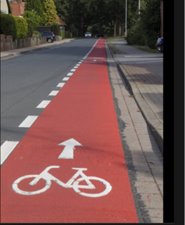 Deutlichere Markierungen für Radwege


Mehr Fahrradstrassen




Angleichen der Höhe der  Bordsteinkanten
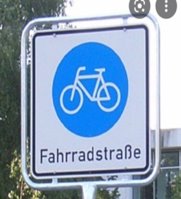 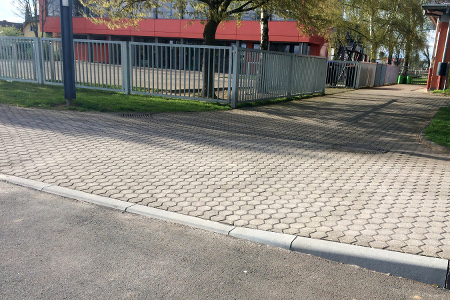 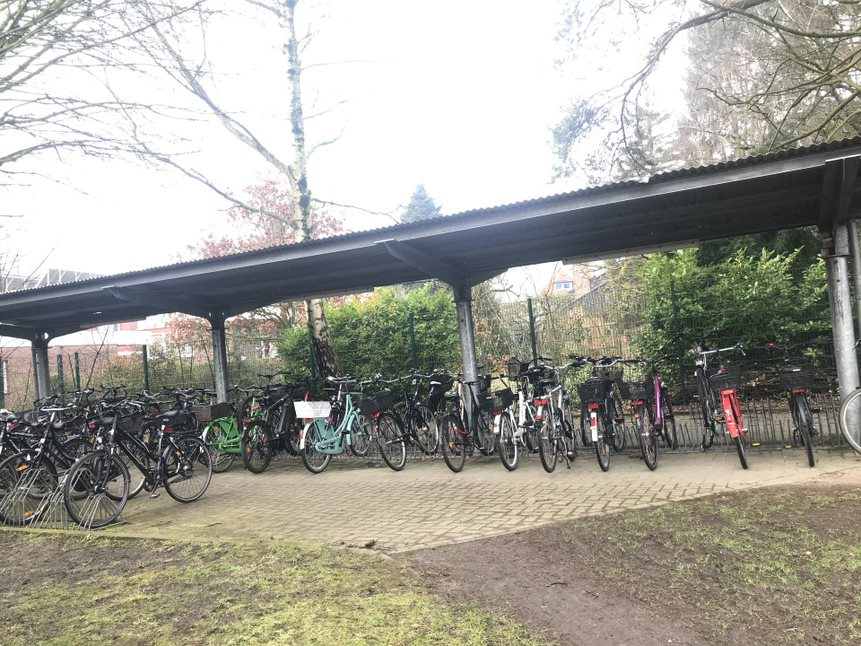 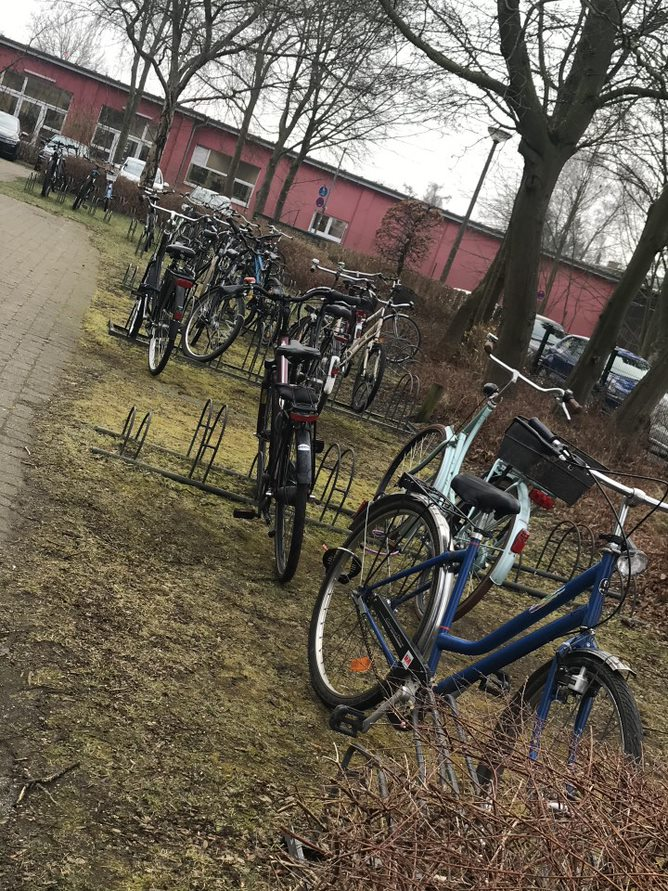 Fahrradstellplätze an der BBS1
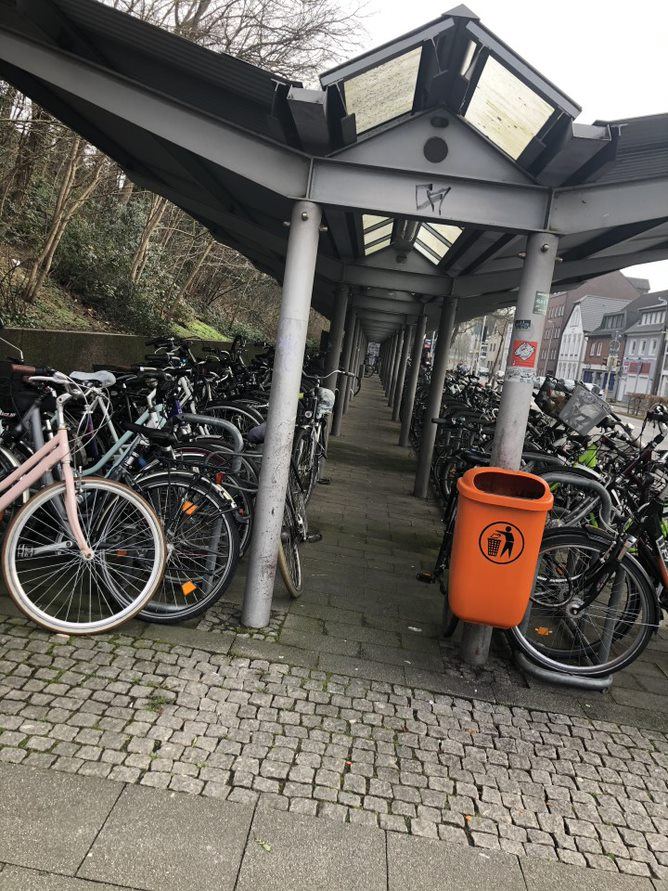 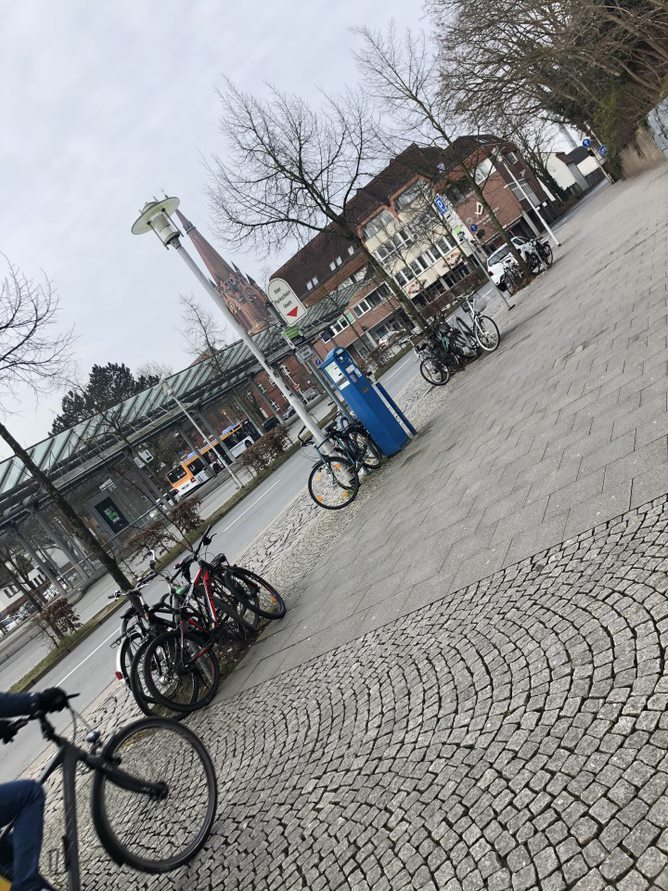 Fahrradstellplätze am Bahnhof
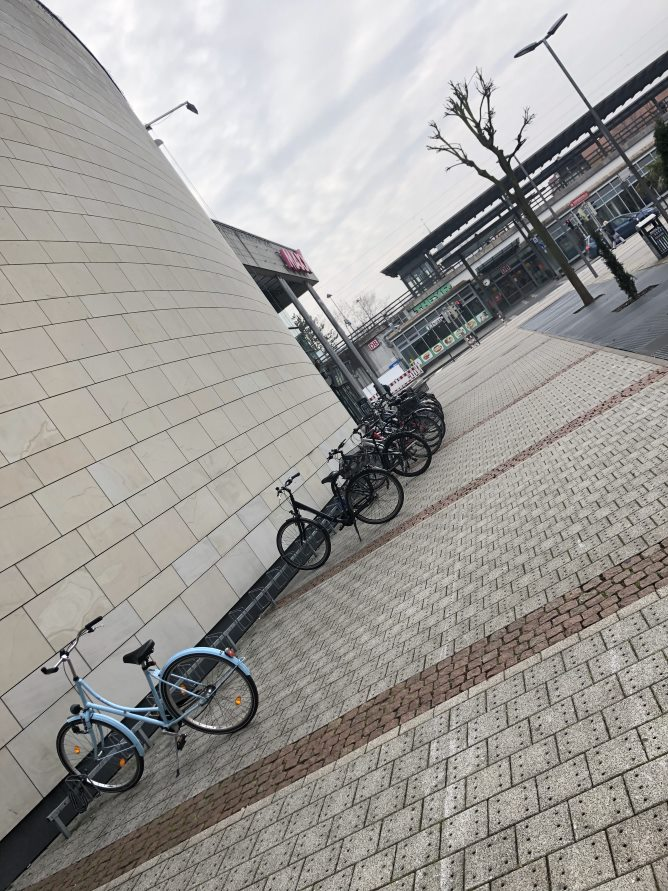 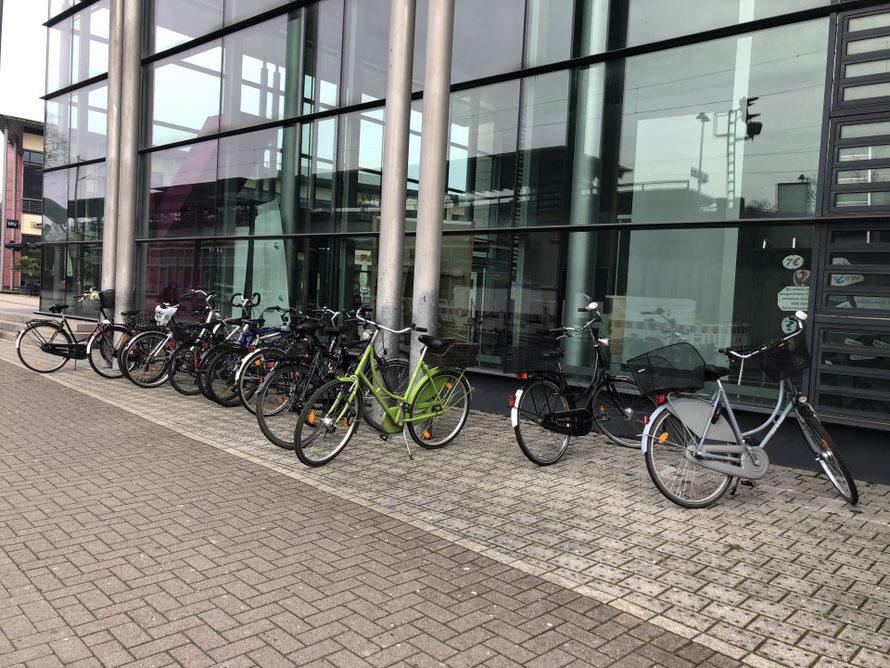 Fahrradstellplätze am Kino
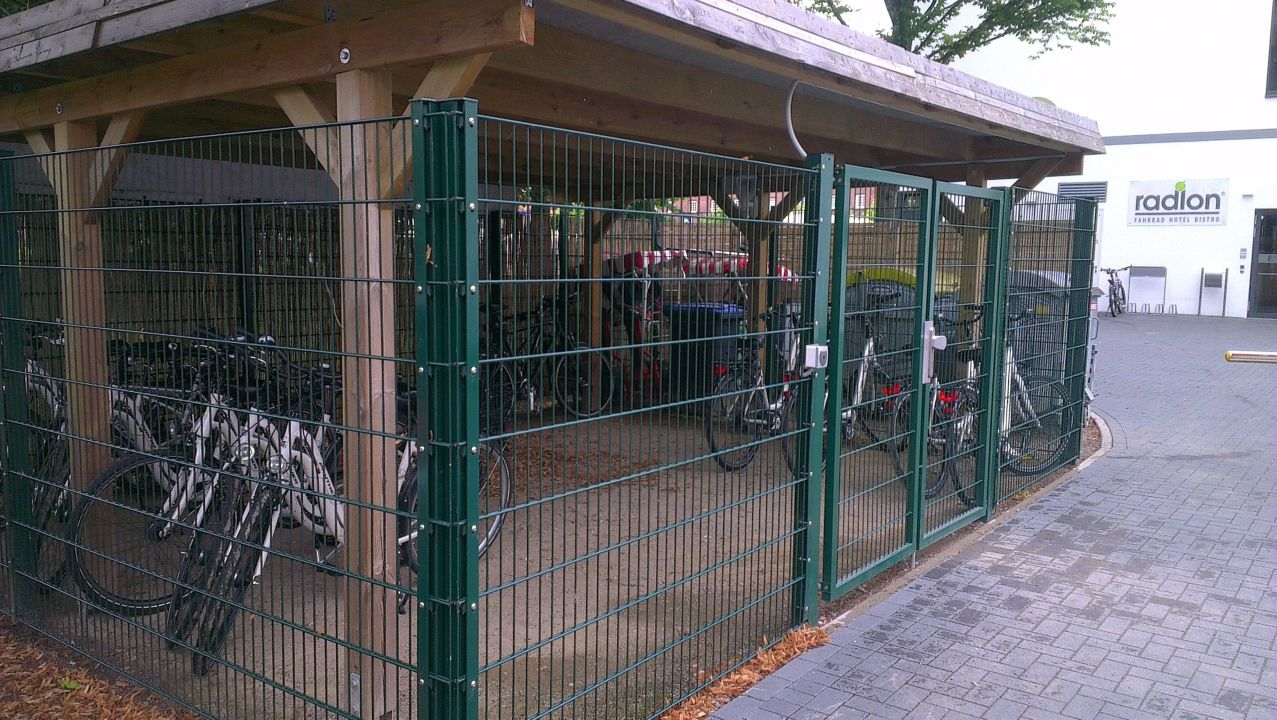 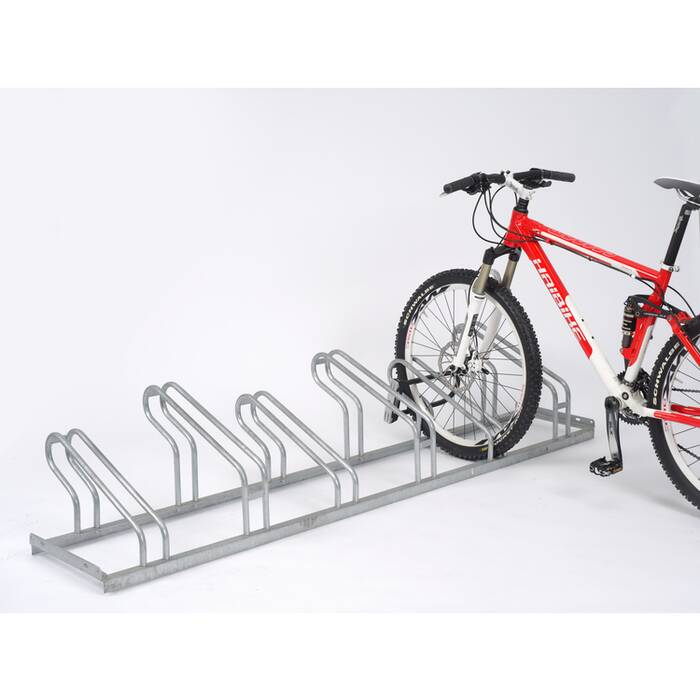 Verbesserungs-vorschläge
Breit
Fahrradkäfig
Fahrradständer
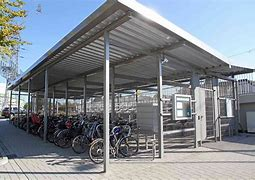 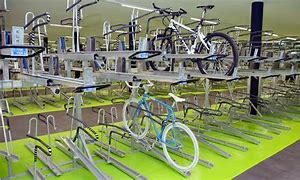 Überdacht
Doppelparker
Was können wir machen
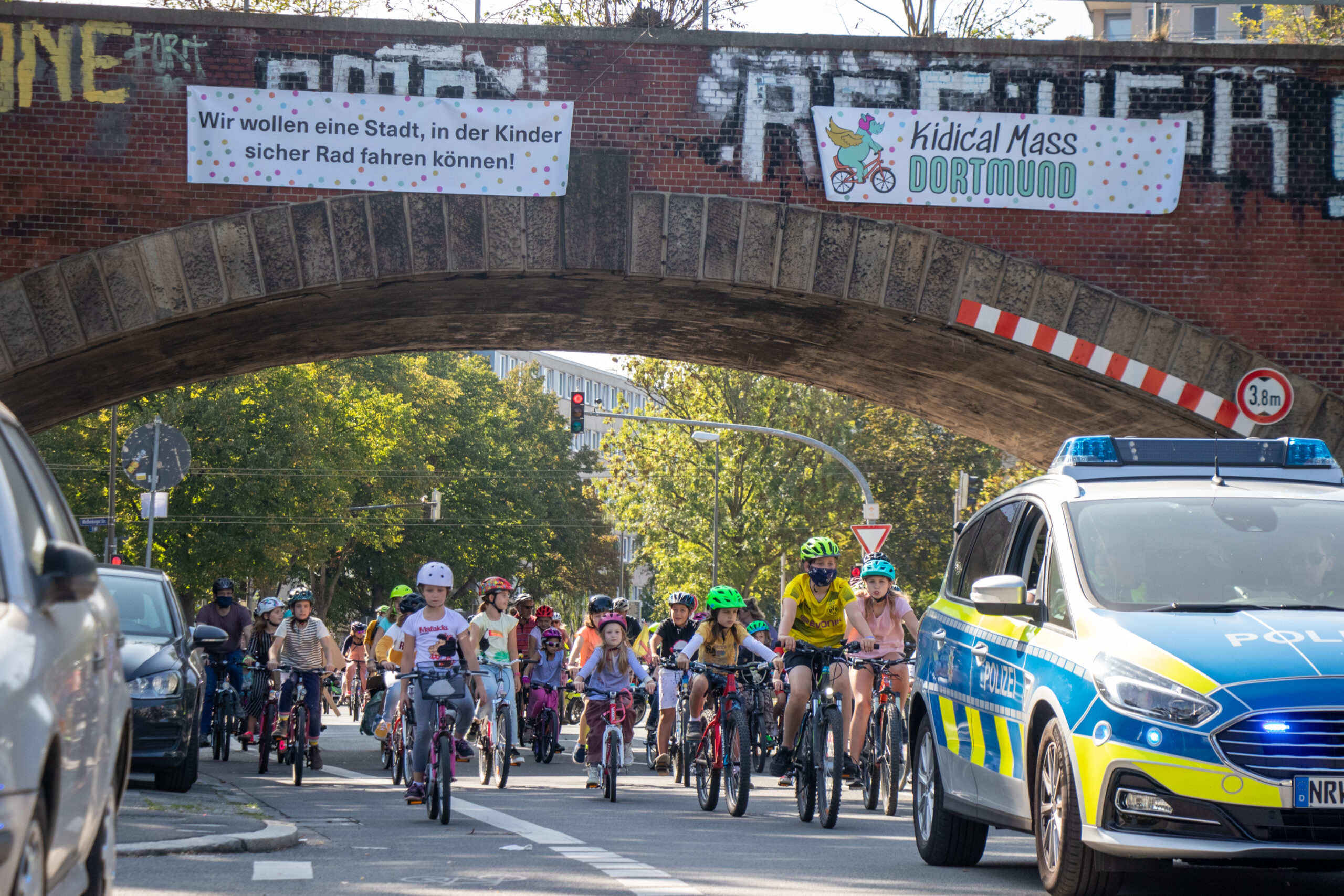 Beschwerden an die Stadt mit Bildern von Problemstellen.
An Demonstrationen teilnehmen und sie organisieren 
Bessere Fahrradständer einfordern.
An die Stadt eine E-Mail schreiben, dass wir Fahrradstraßen brauchen.